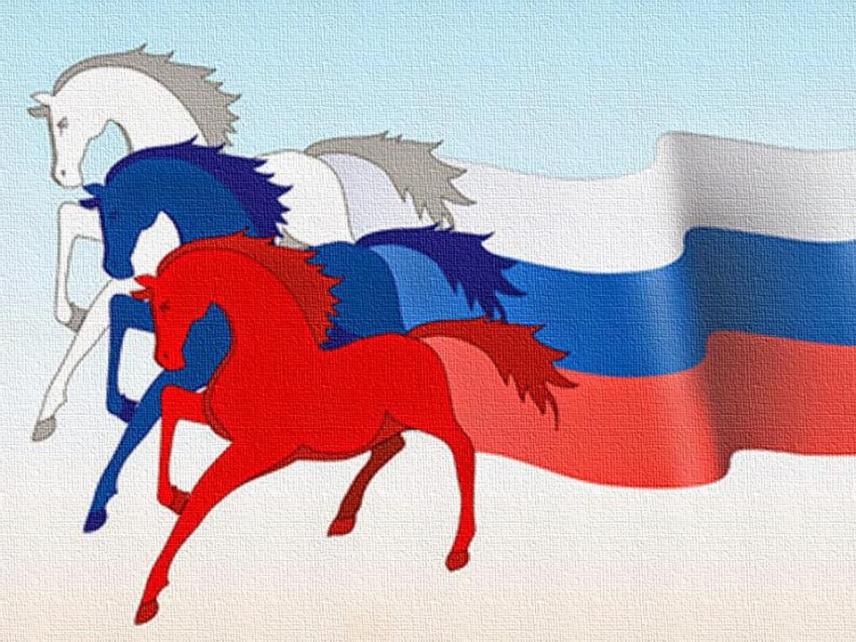 нравственно-патриотическое воспитание детей среднего возраста
Соколова А.Г.
самообразование
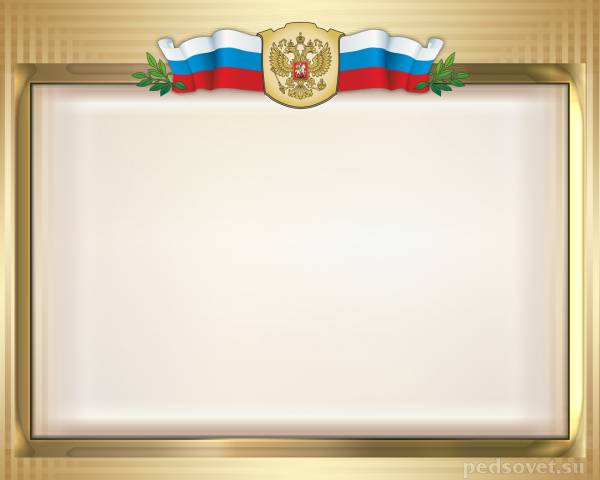 Основными целями нравственно-патриотического воспитания детей среднего возраста является:
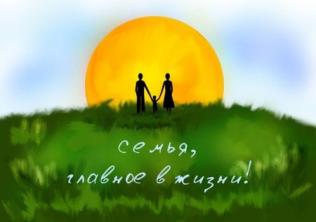 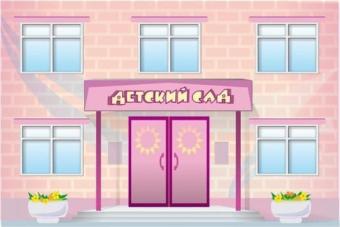 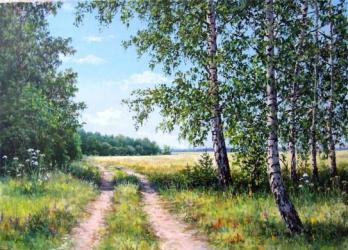 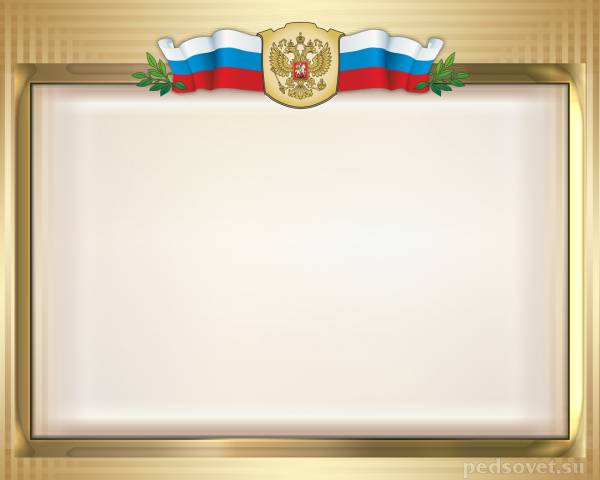 осознание себя, как гражданина своей страны, уважительно и с гордостью относящегося к его символике
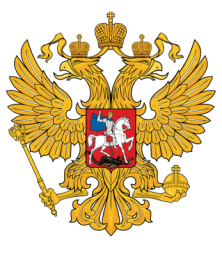 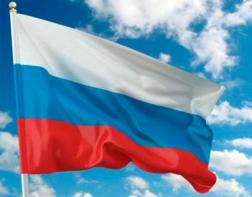 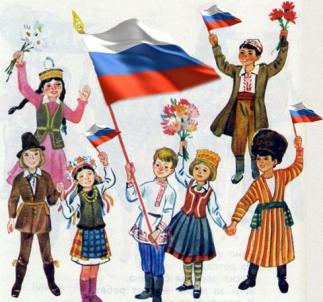 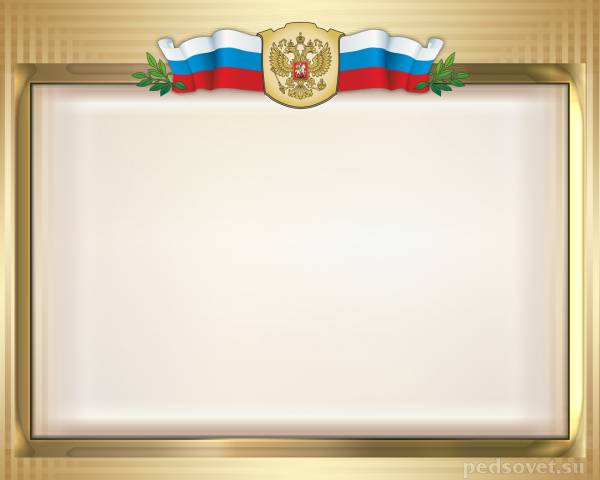 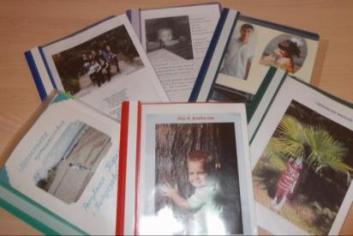 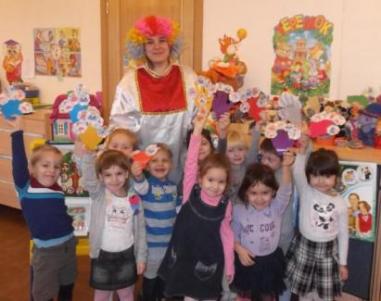 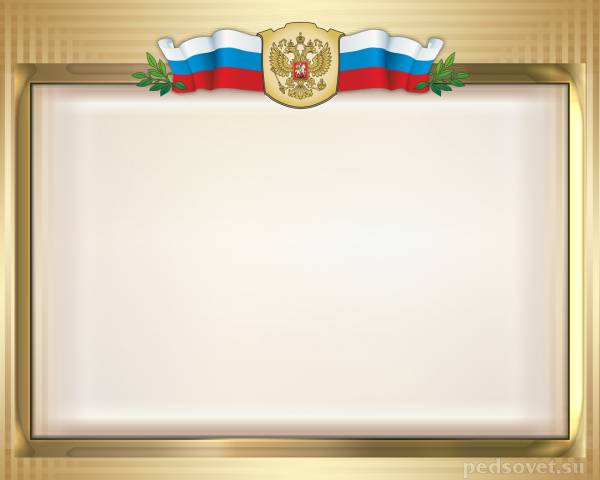 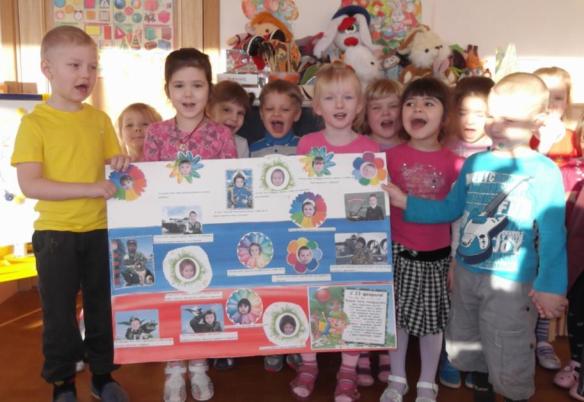 Чтение худ. литературы
Гусев «Берегите Россию»
Ходырев «Пограничник»
Любимцева «23 февраля»
Берестов «Богатыри»
Яковлев «Мама»
Ушинский «Наше отчество»
Дидактические игры
«Слова любви к Родине»
«Составь флаг»
«Профессии»
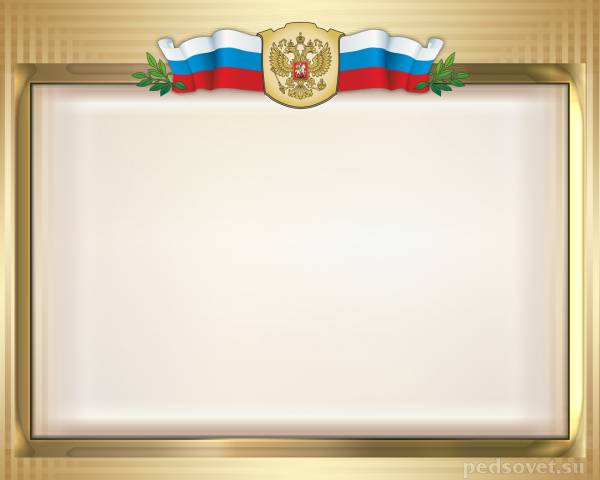 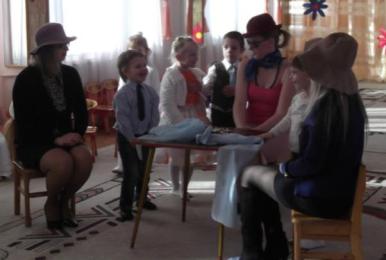 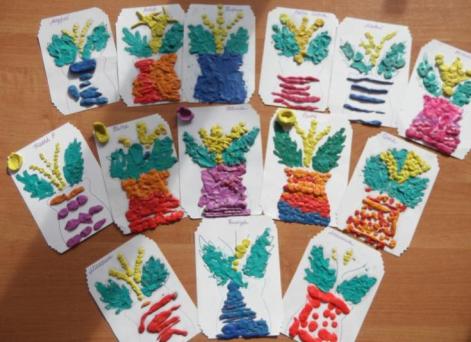 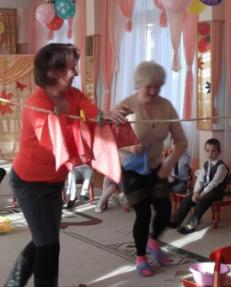 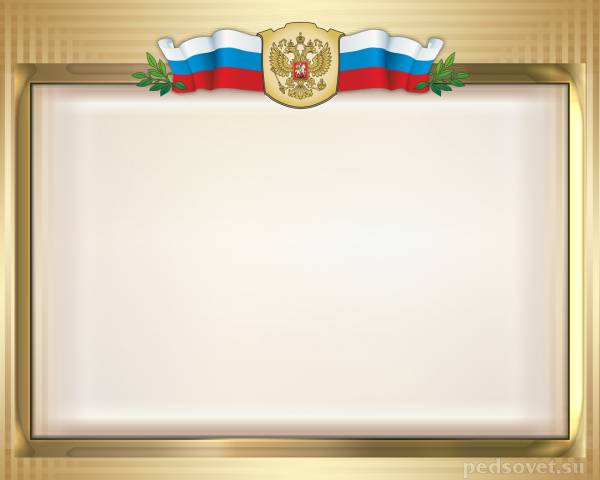 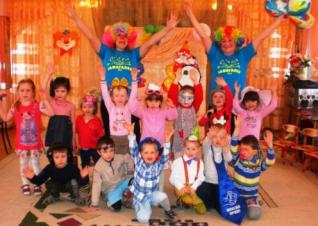 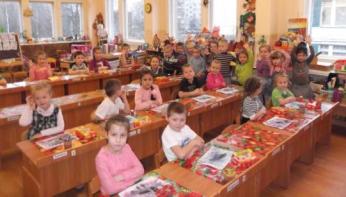 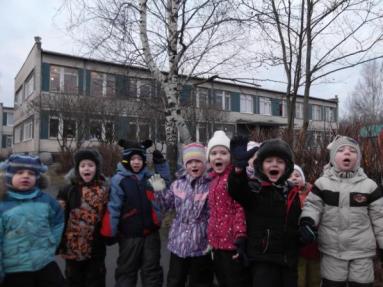 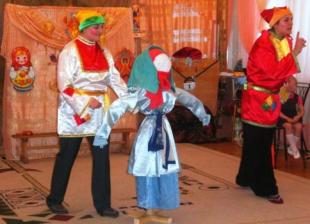 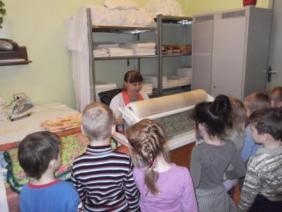 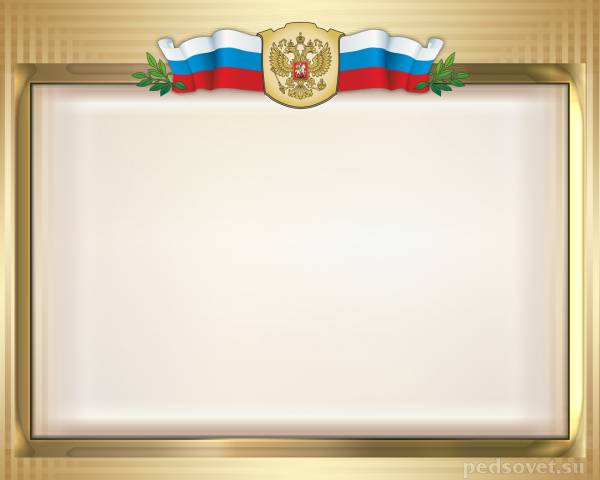 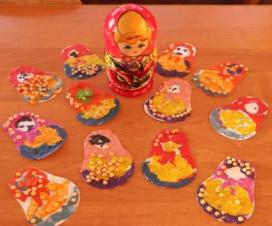 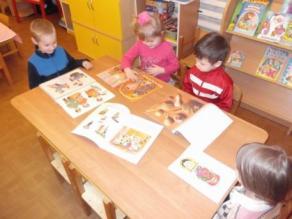 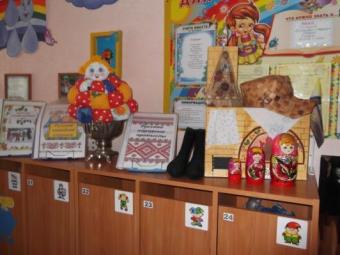 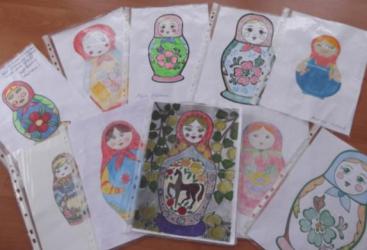 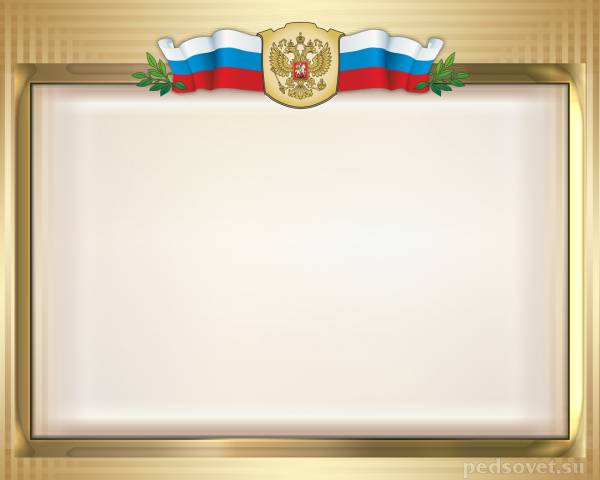 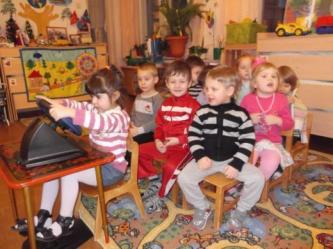 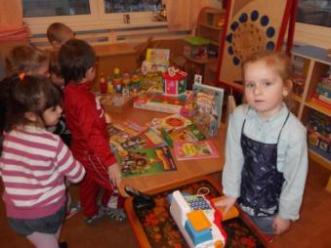 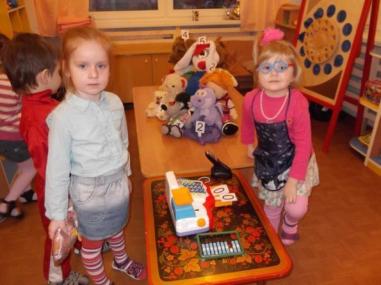 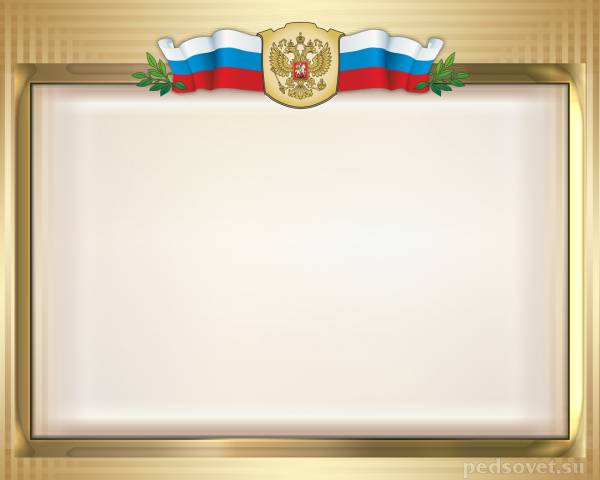 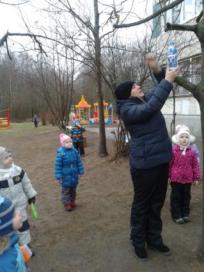 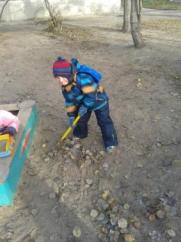 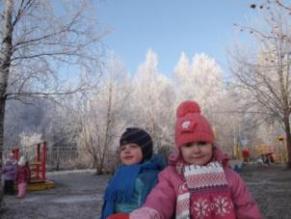 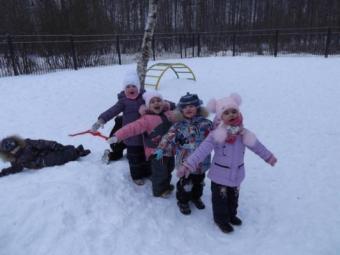 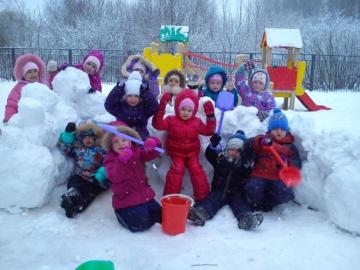 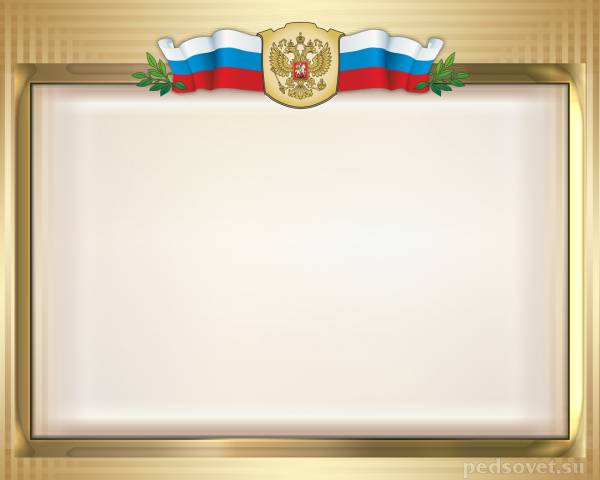 Чтение художественной литературы
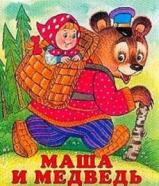 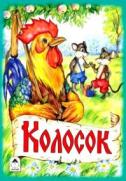 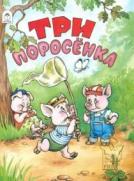 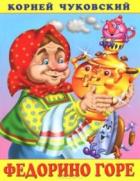 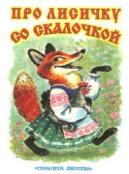 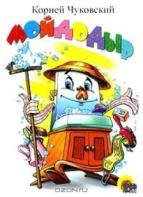 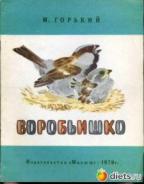 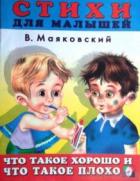 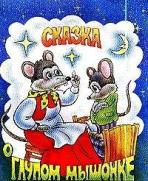 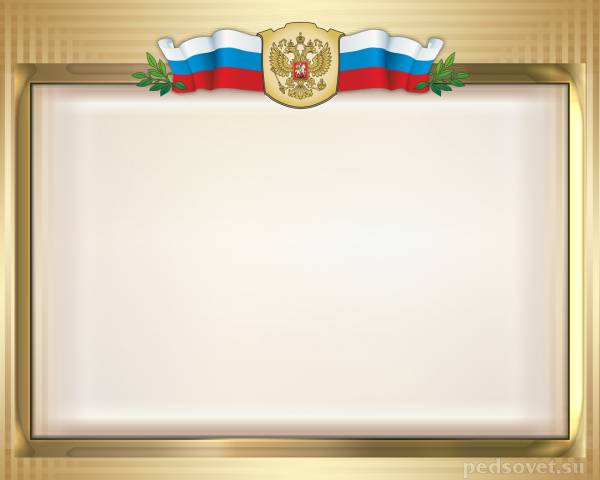 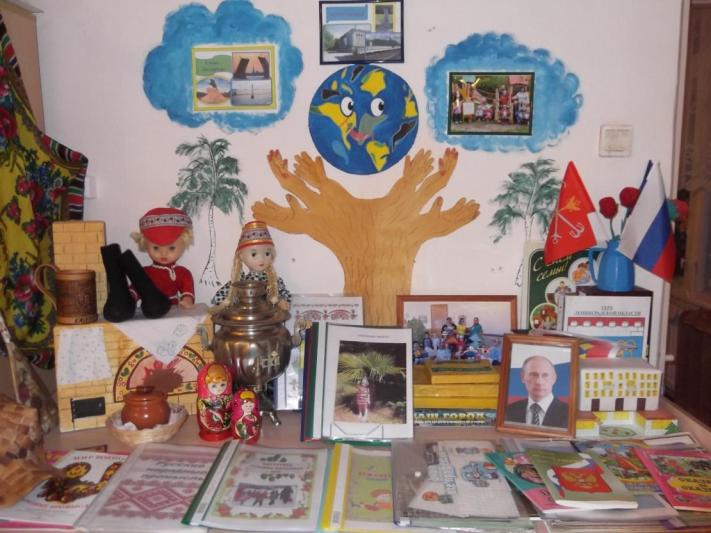 Спасибо за внимание